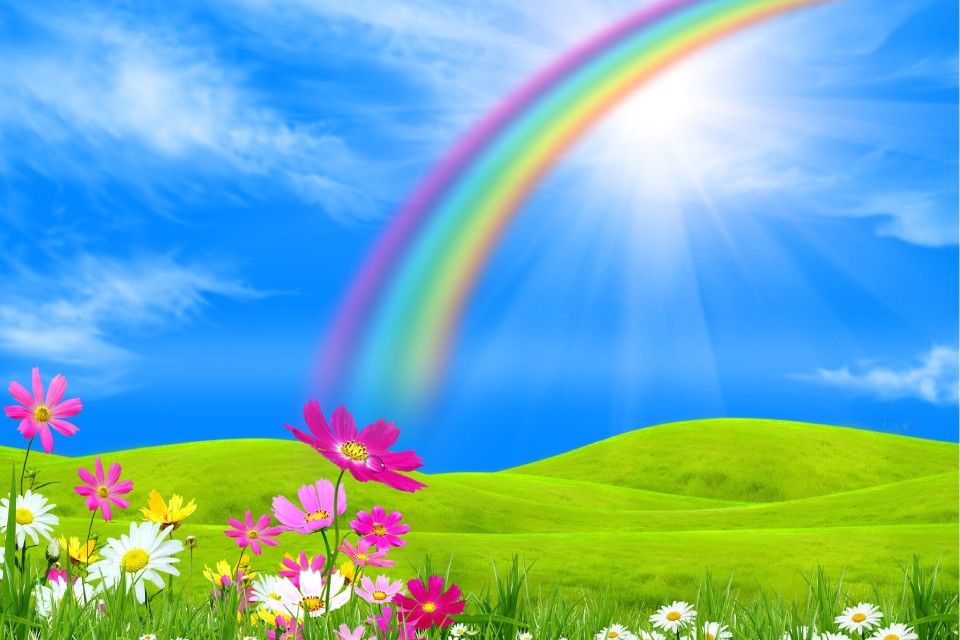 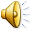 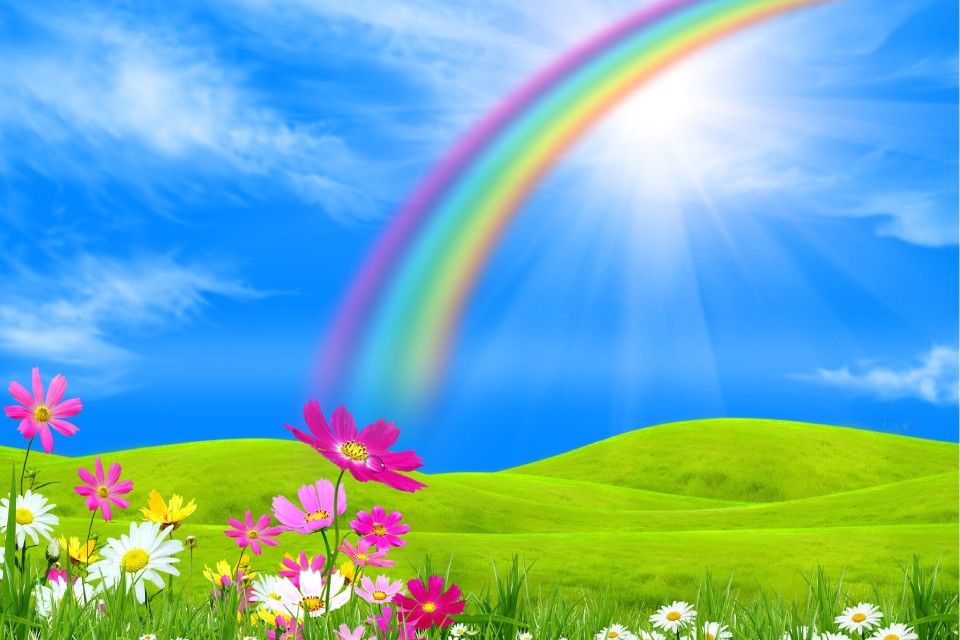 ДОБРЫЙ МИР
Добрым быть совсем, совсем не просто.                                                                                                                                                                                                      Не зависит доброта от роста.
Не зависит доброта от света                                                                                          Доброта не пряник, не конфета
Только надо, надо добрым быть.                                                                                И в беде друг друга не забыть.
И завертится Земля быстрей,                                                                                                     Если будем мы с тобой добрей.
Доброта с годами не стареет,                                                                         Доброта от холода согреет.
Если доброта, как солнце, светит,                                                                    Радуются взрослые и дети.
Доброта – отзывчивость, душевное расположение к людям, стремление делать добро другим.
. Добрый человек – это тот, кто любит людей и готов в трудную минуту прийти им на помощь. Добрый человек бережёт природу, любит птиц и зверей, помогает им выжить в зимнюю стужу. Добрый человек старается быть аккуратным, вежливым и уважительным в общении с товарищами и взрослыми.
милосердие
Сопереживание
Забота
Терпимость
Доброжелательность
взаимопомощь
отзывчивость
1.Всегда ставь себя выше других.
2.Пообещав что-то сделать - сделай,  не можешь сделать - не обещай.
3.Всегда требуй награду за добрые дела.
4.Не обращай внимания на советы окружающих и следуй своим собственным.
5.Будь внимательным к окружающим, особенно к пожилым и старшим людям.
6.Говори только правду, а если правду сказать невозможно, лучше промолчи.
7.Спешите делать добро, спешите друг другу на помощь.
Правила доброты
Совершать хорошие дела просто так, из хороших побуждений.
Призывать окружающих к хорошим взаимоотношениям.
Делать добро для близких, друзей. +Не завидовать.
Не вредничать.
Помогать людям.
Делиться последним с другом.
Защищать слабого.
Прощать ошибки другим.
Не грубить.
Твори добро!